MEIOSIS
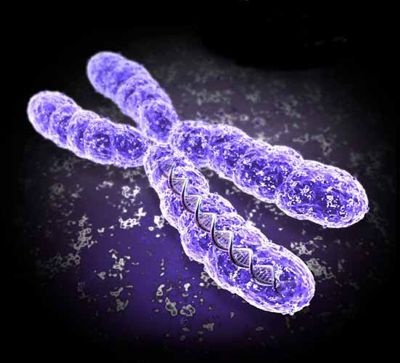 1
Bell Work 11/16
Recall- What are the steps of mitosis?


H.B.4C.1 Develop and use models of sex cell formation (meiosis) to explain why the DNA of the daughter cells is different from the DNA of the parent cell.
2
Meiosis
Meiosis is SEXUAL reproduction.
The form of cell division by which GAMETES (egg or sperm), with HALF the number of CHROMOSOMES, combine.

TWO divisions (MEIOSIS I and MEIOSIS II).
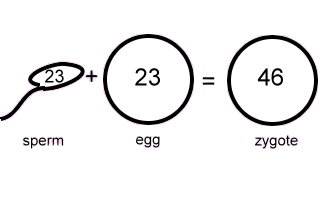 3
Meiosis
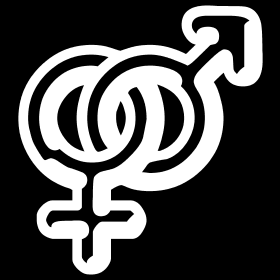 Sex cells divide to produce GAMETES (sperm or egg).
Gametes have HALF the # of chromosomes (23).
Occurs only in GONADS (testes or ovaries).
4
Meiosis
Diploid (2n) – 2 copies of each chromosome, one from each parent. 
Haploid (1n) – egg or sperm cells only, only have one copy of each chromosome


Karyotype- all of 
The chromosomes
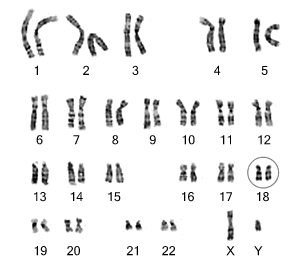 5
Interphase I
Similar to mitosis interphase.
 CHROMOSOMES (DNA) replicate in the S phase
 Each duplicated chromosome consist of two identical SISTER CHROMATIDS attached at their CENTROMERES.
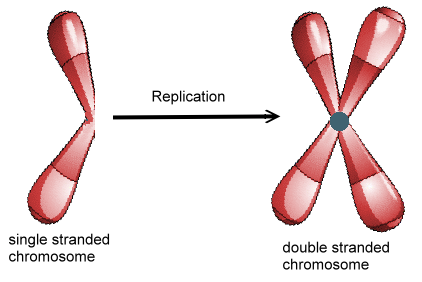 6
Interphase I
Nucleus and nucleolus visible.
Nucleus
chromatin
cell membrane
nucleolus
7
Meiosis I (four phases)
Cell division that reduces the chromosome number by one-half.
Four phases:
	a.	Prophase I
	b.	Metaphase I
	c.	Anaphase I
	d.	Telophase I
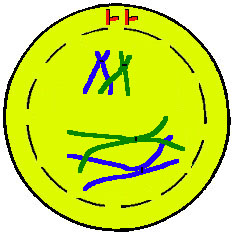 Prophase I
8
Prophase I
Longest and most complex phase (90%).
Chromosomes condense.
Synapsis occurs - Homologous chromosomes come togetherto form a tetrad.
Tetrad is two chromosomesor four chromatids (sister and non-sister chromatids).
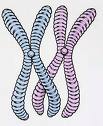 9
Homologous chromosomes
sister chromatids
sister chromatids
Tetrad
Prophase I - Synapsis
10
HOMOLOGS
Homologs contain DNA that codes for the same genes , but different versions of those genes

Genes occur at the same loci
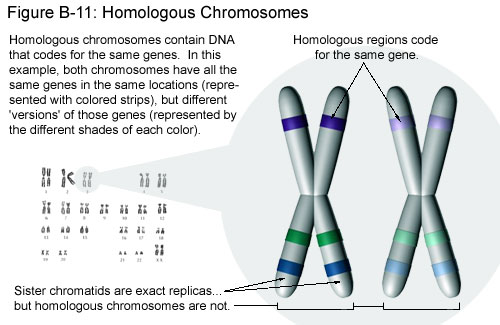 11
Homologous Chromosomes
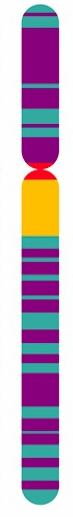 Pair of chromosomes (maternal and paternal) that are similar in shape and size.
Homologous pairs (tetrads) carry GENES controlling the SAME inherited traits.
Each locus (position of a gene) is in the same position on homologues.
Humans have 23 pairs of homologous chromosomes:
	a.	First 22 pairs of autosomes
	b.	Last pair of sex chromosomes
LOCI
12
eye color
   locus
eye color
   locus
hair color
    locus
hair color
   locus
Paternal
Maternal
Homologous Chromosomes
13
Crossing Over
Crossing over may occur between non-sister chromatids at sites called chiasmata.
Crossing over:  segments of nonsister chromatids break and reattach to the other chromatid.
Chiasmata (chiasma) are where chromosomes touch each other and exchange genes (crossing over.)
Causes Genetic Recombination
14
Tetrad
nonsister chromatids
chiasmata: site of crossing over
Genetic Recombination
variation
15
Sex Chromosomes
XX chromosome - female
XY chromosome - male
16
spindle fiber
centrioles
aster
fibers
Prophase I
Nucleus & Nucleolus disappear
Spindle forms
Chromosomes coil & Synapsis (pairing) occurs
Tetrads form & Crossing over Occurs
TETRAD
17
Metaphase I
Shortest phase
Tetrads align on the equator.
Independent assortment occurs – chromosomes separate randomly causing GENETIC RECOMBINATION
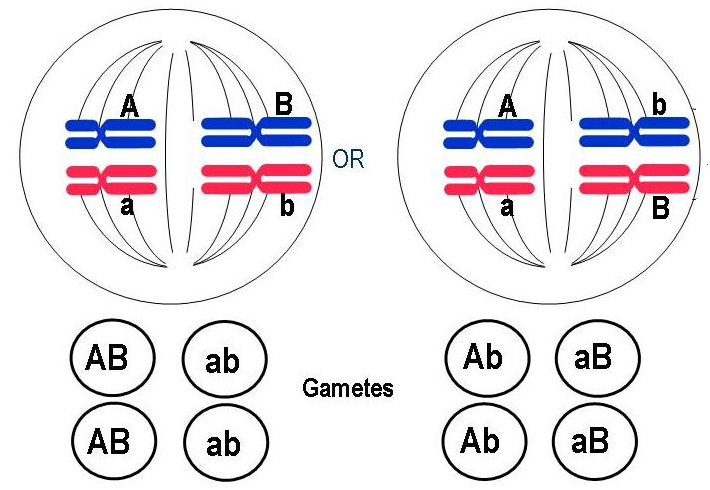 18
OR
Homologs line up at equator or metaphase plate
Metaphase I
19
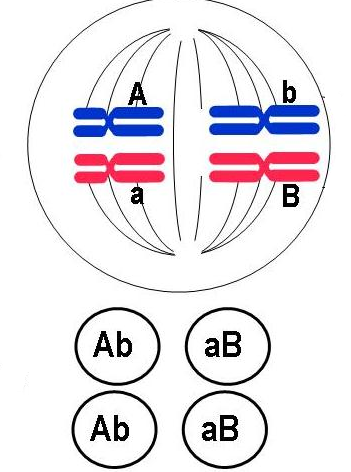 Formula:  2n
Example:	2n = 4
  then 	1n = 2
            thus	22  = 4          combinations
20
Question:
In terms of Independent Assortment -how many different combinations of sperm could a human male produce?
21
Answer
Formula:   2n
Human chromosomes:	2n = 46
n = 23
223 = ~8 million combinations
22
Anaphase I
Homologous chromosomes separate and move towards the poles.
Sister chromatids remain attached at their centromeres.
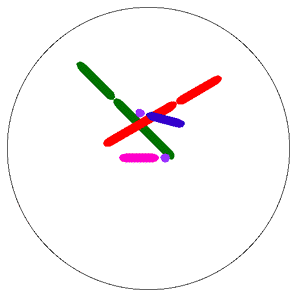 23
Telophase I
Each pole now has haploid (1n) set of chromosomes.
Cytokinesis occurs and two haploid daughter cells are formed.
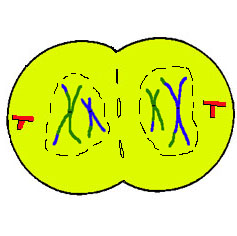 24
Telophase I
cytokinesis
25
MEIOSIS II
Sister Chromatids Separate
Meiosis II
26
Meiosis II
No Interphase II or very short
 No DNA Replication
Remember: Meiosis II is similar to mitosis
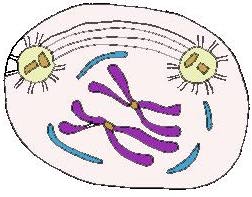 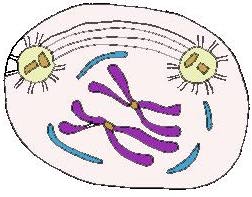 27
Prophase II
Same as Prophase in mitosis
Nucleus & nucleolus disappear
Chromosomes condense
Spindle forms
28
Chromosomes (not homologs) line up at equator
Metaphase II
Same as Metaphase in mitosis
29
Anaphase II
Same as Anaphase in mitosis
SISTER CHROMATIDS separate
30
Telophase II
Same as Telophase in mitosis.
Nuclei and Nucleoli reform, spindle disappears
CYTOKINESIS occurs.
Remember: FOUR HAPLOID 				   DAUGHTER cells are produced.
Called GAMETES (eggs and sperm)
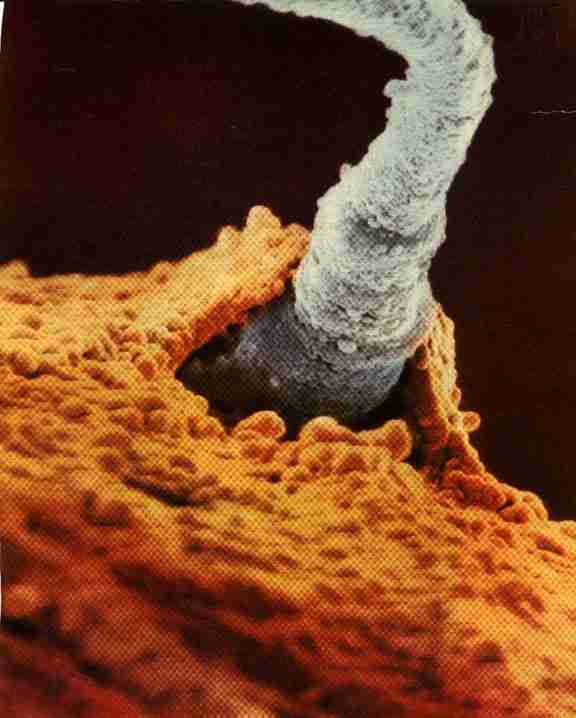 1n Sperm cell fertilizes 1n egg to form 2n zygote
31
Telophase II
32
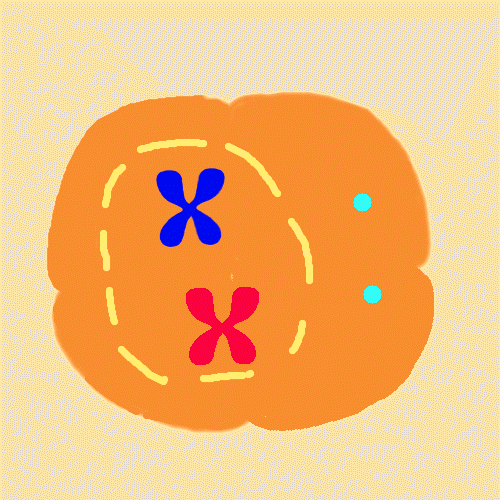 33
Question:
What are the 3 sources of genetic recombination or variation?
34
Answer:
CROSSING OVER (prophase I)
INDEPENDENT ASSORTMENT (metaphase I)
RANDOM FERTILIZATION
35
Question:
A cell containing 20 chromosomes (diploid) at the beginning of meiosis would, at its completion, produce cells containing how many chromosomes?
36
Answer:
10 chromosomes (haploid or 1n)
37
Karyotype
An organized picture of the chromosomes of a human arranged in pairs by size from largest to smallest.
Pairs 1-22 called AUTOSOMES
Last pair are SEX CHROMOSOMES
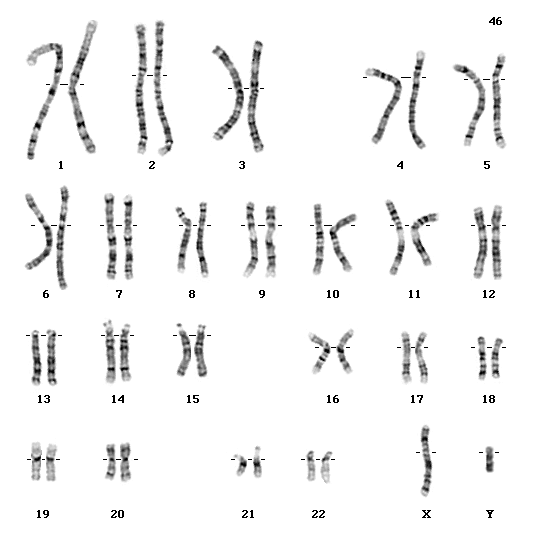 Male - XY
38
Karyotype
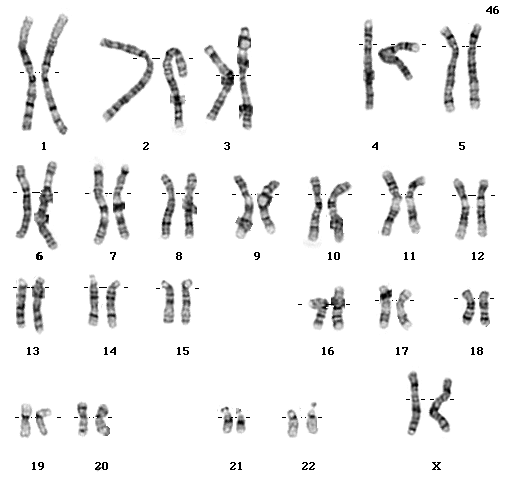 Female - XX
39
Karyotype
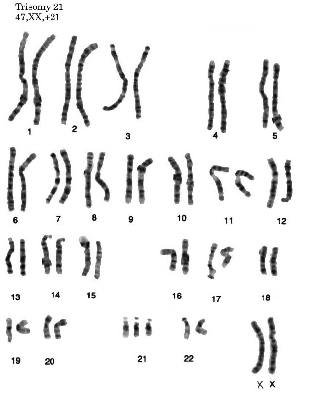 Down Syndrome – Trisomy 21
Female - XX
40
sperm
 n=23
n=23
egg
2n=46
zygote
Fertilization
The fusion of a sperm and egg to form a zygote.
A zygote is a FERTILIZED EGG
41
Question:
A cell containing 40 chromatids at the beginning of meiosis would, at its completion, produce cells containing how many chromosomes?
42
Answer:
10 chromosomes
43
Mendelelian Genetics
44
copyright cmassengale
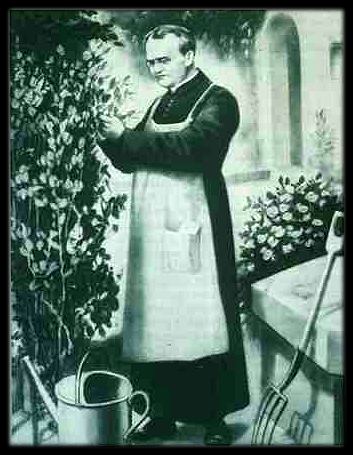 Gregor Mendel(1822-1884)
Responsible for the Laws governing Inheritance of Traits
45
copyright cmassengale
Gregor Johann Mendel
Austrian monk
Studied the inheritance of traits in pea plants
Developed the laws of inheritance
Mendel's work was not recognized until the turn of the 20th century
46
copyright cmassengale
Gregor Johann Mendel
Between 1856 and 1863, Mendel cultivated and tested some 28,000 pea plants
He found that the plants' offspring retained traits of the parents
Called the “Father of Genetics"
47
copyright cmassengale
Particulate Inheritance
Mendel stated that physical traits are inherited as “particles”
Mendel did not know that the “particles” were actually Chromosomes & DNA
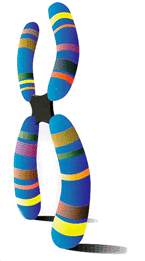 48
copyright cmassengale
Genetic Terminology
Trait - any characteristic that can be passed from parent to offspring 
Heredity - passing of traits from parent to offspring 
Genetics - study of heredity
49
copyright cmassengale
Types of Genetic Crosses
Monohybrid cross - cross involving a single traite.g. flower color   
Dihybrid cross - cross involving two traits e.g. flower color & plant height
50
copyright cmassengale
Punnett Square
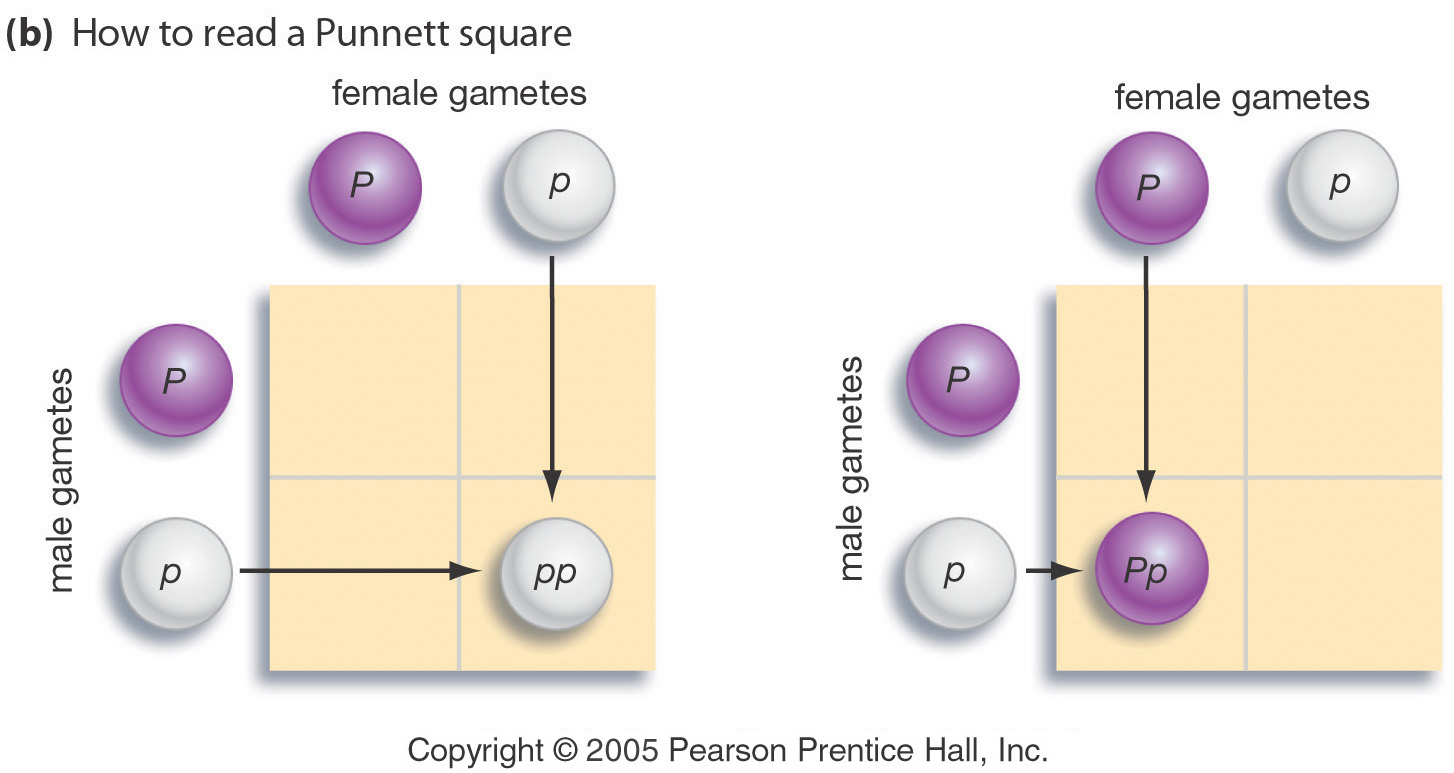 Used to help solve genetics problems
51
copyright cmassengale
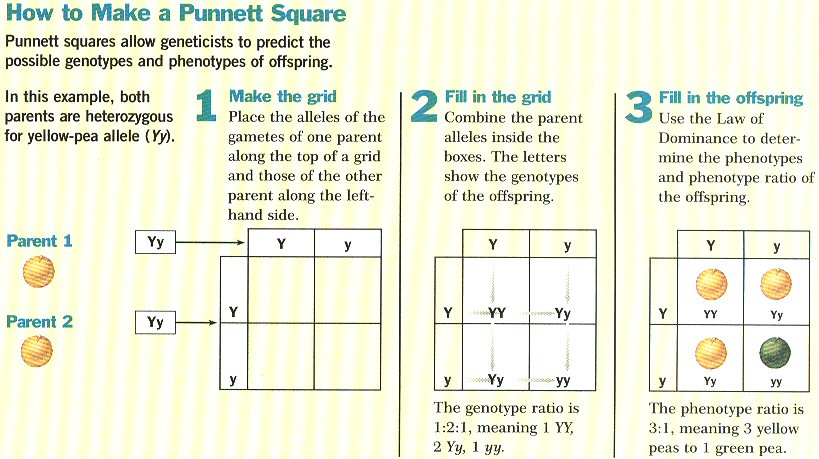 52
copyright cmassengale
Designer “Genes”
Alleles - two forms of a gene (dominant & recessive) 
Dominant - stronger of two genes expressed in the hybrid; represented by a capital letter (R) 
Recessive - gene that shows up less often in a cross; represented by a lowercase letter (r)
53
copyright cmassengale
More Terminology
Genotype - gene combination for a trait (e.g. RR, Rr, rr) 
Phenotype - the physical feature resulting from a genotype (e.g. red, white)
54
copyright cmassengale
Genotype & Phenotype in Flowers
Genotype of alleles:R = red flowerr = yellow flower
All genes occur in pairs, so 2 alleles affect a characteristic
Possible combinations are:
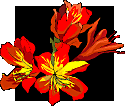 Genotypes	RR 		Rr		rr
Phenotypes	RED      RED   	YELLOW
55
copyright cmassengale
Genotypes
Homozygous genotype - gene combination involving 2 dominant or 2 recessive genes (e.g. RR or rr); also called pure  
Heterozygous genotype - gene combination of one dominant & one recessive allele    (e.g. Rr); also called hybrid
56
copyright cmassengale
Genes and Environment Determine Characteristics
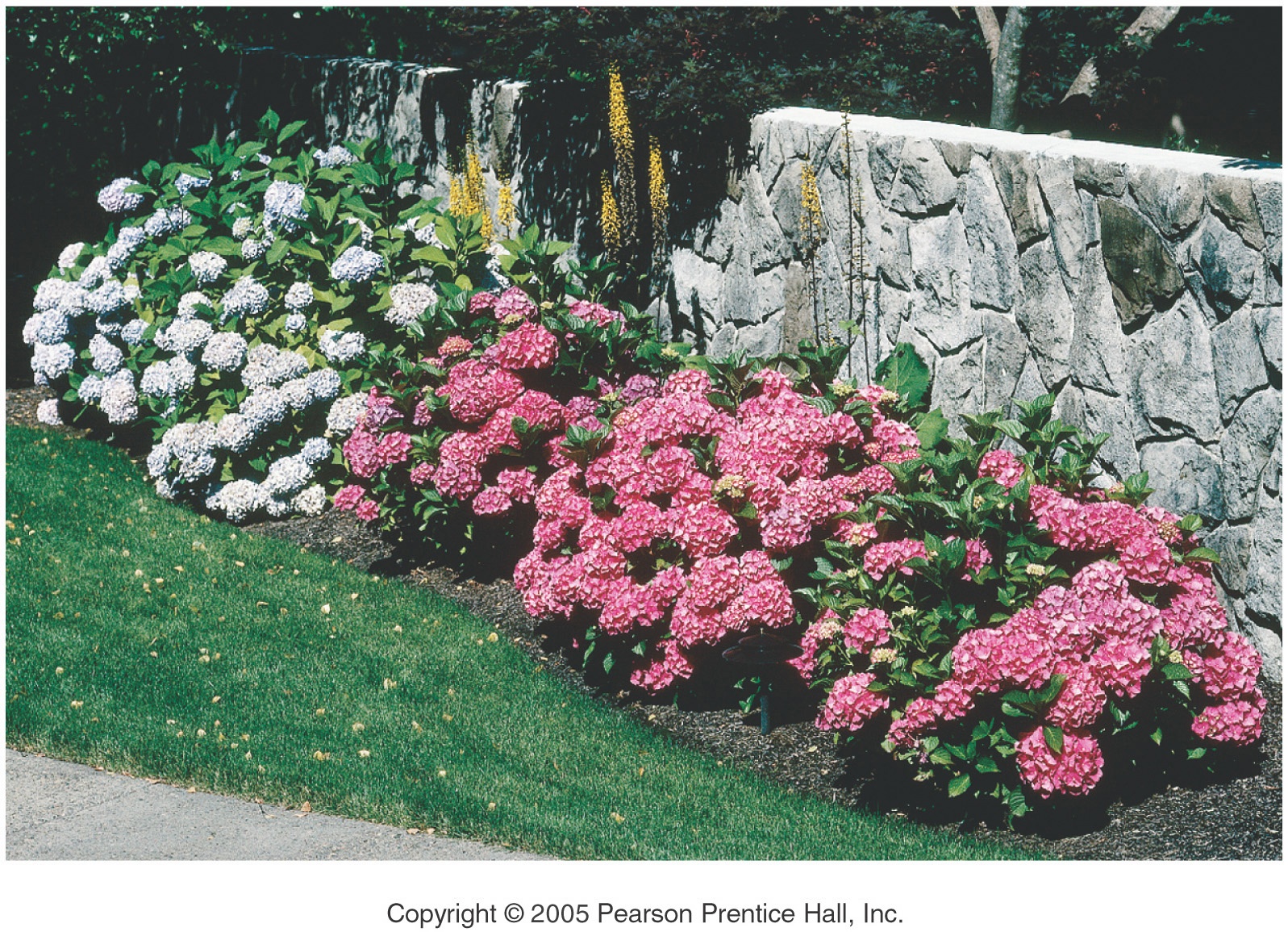 57
copyright cmassengale
Mendel’s Pea Plant Experiments
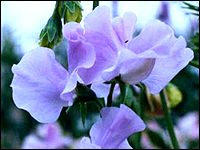 58
copyright cmassengale
Generation “Gap”
Parental P1 Generation = the parental generation in a breeding experiment.
F1 generation = the first-generation offspring in a breeding experiment. (1st filial generation)
From breeding individuals from the P1 generation
F2 generation = the second-generation offspring in a breeding experiment. (2nd filial generation)
 From breeding individuals from the F1 generation
59
copyright cmassengale
Following the Generations
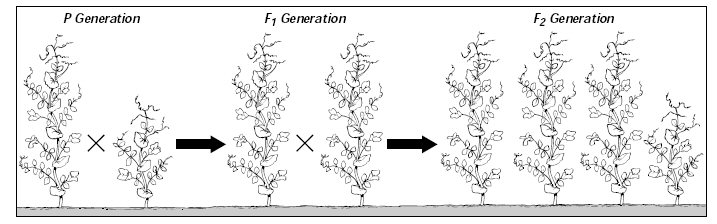 Cross 2 Pure PlantsTT x tt
Results in all HybridsTt
Cross 2 Hybridsget3 Tall & 1 ShortTT, Tt, tt
60
copyright cmassengale
Monohybrid Crosses
61
copyright cmassengale
P1 Monohybrid Cross
Trait: Seed Shape
Alleles: R – Round	r – Wrinkled
Cross:  Round seeds    x   Wrinkled seeds
				RR	   x	    rr
Genotype: Rr
Phenotype: Round
GenotypicRatio:   All alike
PhenotypicRatio: All alike
r
r
Rr
Rr
R
R
Rr
Rr
62
copyright cmassengale
F1 Monohybrid Cross
Trait: Seed Shape
Alleles: R – Round	r – Wrinkled
Cross:  Round seeds    x   Round seeds
				Rr	   x	    Rr
Genotype: RR, Rr, rr
Phenotype: Round &            wrinkled
G.Ratio:   1:2:1
P.Ratio:  3:1
R
r
RR
Rr
R
r
Rr
rr
63
copyright cmassengale
F1 Monohybrid Cross Review
Heterozygous x heterozygous
Offspring:25% Homozygous dominant RR50% Heterozygous Rr25% Homozygous Recessive rr
Offspring called F2 generation
Genotypic ratio is 1:2:1
Phenotypic Ratio is 3:1
64
copyright cmassengale
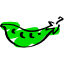 Law of Dominance
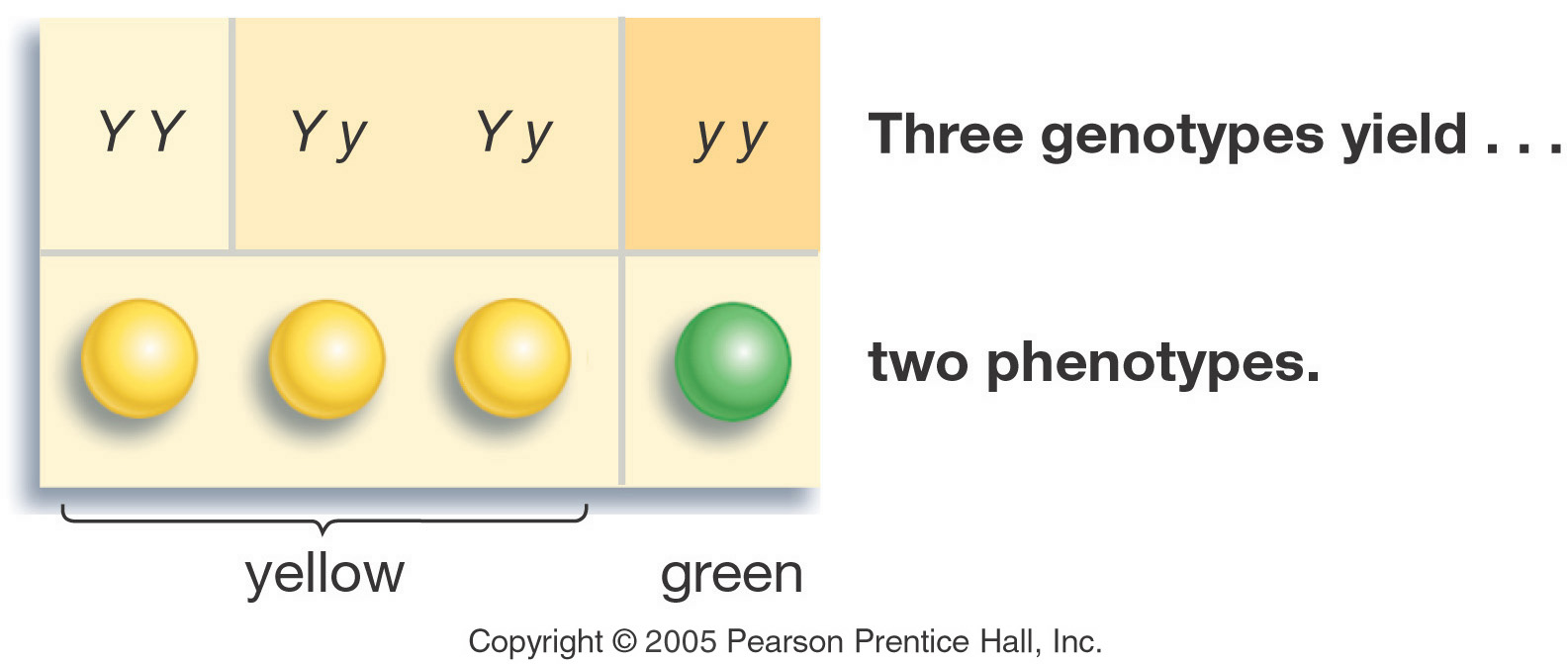 65
copyright cmassengale
Law of Segregation
During the formation of gametes (eggs or sperm), the two alleles responsible for a trait separate from each other.
Alleles for a trait are then "recombined" at fertilization, producing the genotype for the traits of the offspring.
66
copyright cmassengale
Applying the Law of Segregation
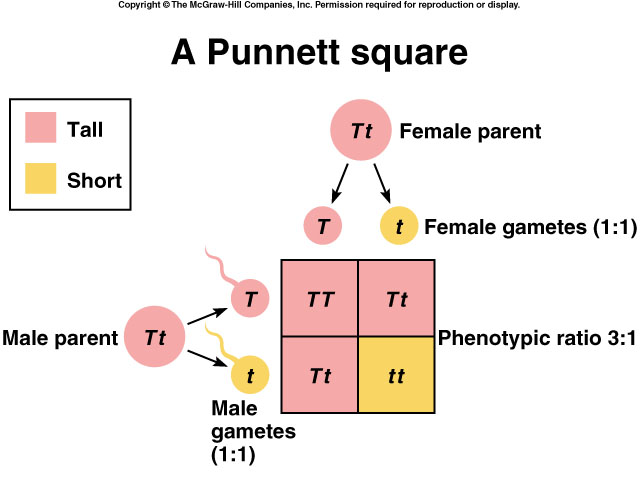 67
copyright cmassengale
Law of Independent Assortment
Alleles for different traits are distributed to sex cells (& offspring) independently of one another. 
This law can be illustrated using dihybrid crosses.
68
copyright cmassengale
Dihybrid Cross
A breeding experiment that tracks the inheritance of two traits.
Mendel’s “Law of Independent Assortment”
a. Each pair of alleles segregates independently during gamete formation
b. Formula:  2n (n = # of heterozygotes)
69
copyright cmassengale
Question:How many gametes will be produced for the following allele arrangements?
Remember: 	2n  (n = # of heterozygotes)

	1.	RrYy

	2.	AaBbCCDd

	3.	MmNnOoPPQQRrssTtQq
70
copyright cmassengale
Answer:
1.  RrYy:  2n = 22 = 4 gametes
	RY    Ry    rY   ry

2.  AaBbCCDd:  2n = 23 = 8 gametes
	ABCD  ABCd   AbCD   AbCd
	aBCD   aBCd   abCD   abCD    

3.  MmNnOoPPQQRrssTtQq:  2n = 26 = 64 gametes
71
copyright cmassengale
Dihybrid Cross
Traits: Seed shape & Seed color
Alleles:   R round        r wrinkled        Y yellow        y green
RrYy   x   RrYy
RY Ry rY ry
RY Ry rY ry
All possible gamete combinations
72
copyright cmassengale
RY
Ry
rY
ry
RY
Ry
rY
ry
Dihybrid Cross
73
copyright cmassengale
RY
Ry
rY
ry
Round/Yellow:     9

Round/green:     3

wrinkled/Yellow:  3

wrinkled/green:   1
RY
RRYY
RRYy
RrYY
RrYy
Ry
RRYy
RRyy
RrYy
Rryy
rY
RrYY
RrYy
rrYY
rrYy
ry
RrYy
Rryy
rrYy
rryy
9:3:3:1 phenotypic          ratio
Dihybrid Cross
74
copyright cmassengale
Dihybrid Cross
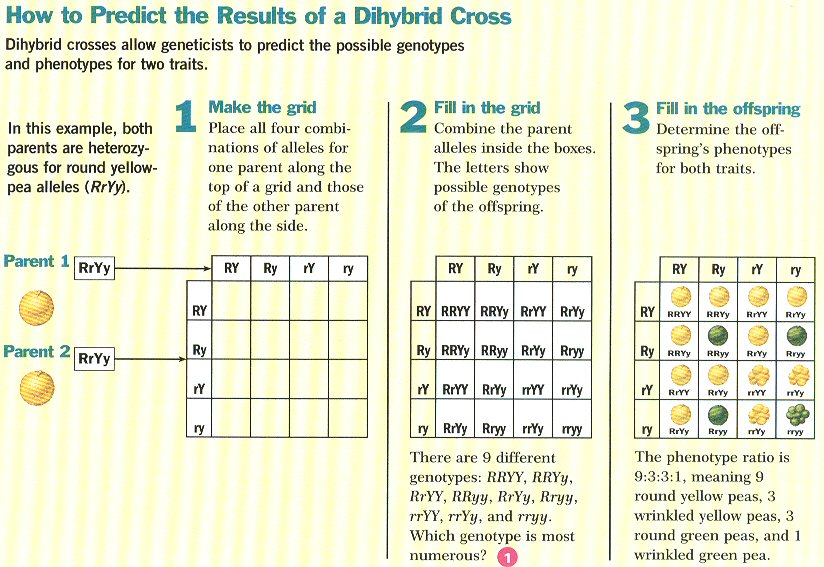 Round/Yellow:   9Round/green:    3wrinkled/Yellow: 3wrinkled/green:  1
9:3:3:1
75
copyright cmassengale
LAW
PARENT CROSS
OFFSPRING
DOMINANCE
TT x tt tall x short
100% Tt tall
SEGREGATION
Tt x Tt tall x tall
75% tall 25% short
INDEPENDENT ASSORTMENT
RrGg x RrGg round & green x round & green
9/16 round seeds & green pods 3/16 round seeds & yellow pods 3/16 wrinkled seeds & green pods 1/16 wrinkled seeds & yellow pods
Summary of Mendel’s laws
76
copyright cmassengale
Incomplete DominanceandCodominance
77
copyright cmassengale
r
r
R
R
Incomplete Dominance
F1 hybrids have an appearance somewhat in between the phenotypes of the two parental varieties.
Example:  snapdragons (flower)
red (RR)  x  white (rr)

		RR = red flower
		rr = white flower
78
copyright cmassengale
r
produces the
F1 generation
Rr
Rr
R
R
Rr
Rr
All Rr = pink
(heterozygous pink)
Incomplete Dominance
r
79
copyright cmassengale
Incomplete Dominance
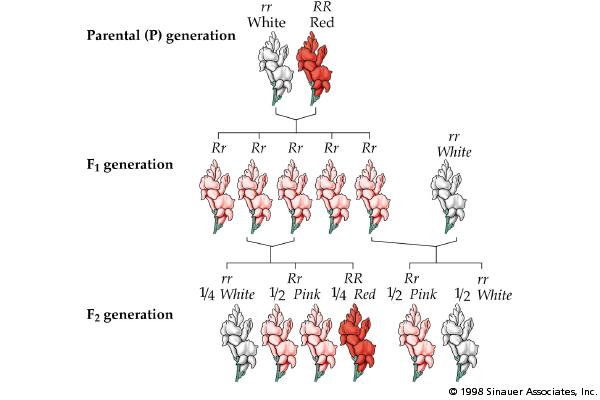 80
copyright cmassengale
Codominance
Two alleles are expressed (multiple alleles) in heterozygous individuals.
Example:  blood type

	1.	type A	=  IAIA or IAi
	2.	type B	=  IBIB or IBi
	3.	type AB	=  IAIB
	4.	type O	=  ii
81
copyright cmassengale
IA
i
IAIB
IBi
IB
1/2 = IAIB
1/2 = IBi
IB
IAIB
IBi
Codominance Problem
Example:	homozygous male Type B (IBIB)
						x 					   heterozygous female Type A (IAi)
82
copyright cmassengale
IA
IB
IAi
IBi
i
1/2 = IAi
1/2 = IBi
i
IAi
IBi
Another Codominance Problem
Example:  male Type O (ii)                    x            female type AB (IAIB)
83
copyright cmassengale
Codominance
Question:If a boy has a blood type O and 		his sister has blood type AB, 		what are the genotypes and 		phenotypes of their parents?

boy - type O (ii)   X   girl - type AB (IAIB)
84
copyright cmassengale
IA
i
IAIB
IB
i
ii
Codominance
Answer:
Parents:
genotypes    = IAi and IBi
phenotypes  =  A and B
85
copyright cmassengale
Genetic Practice Problems
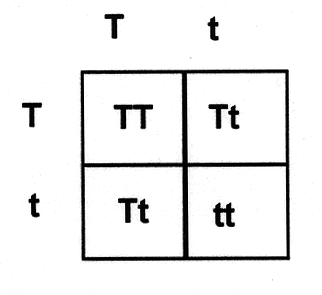 86
copyright cmassengale